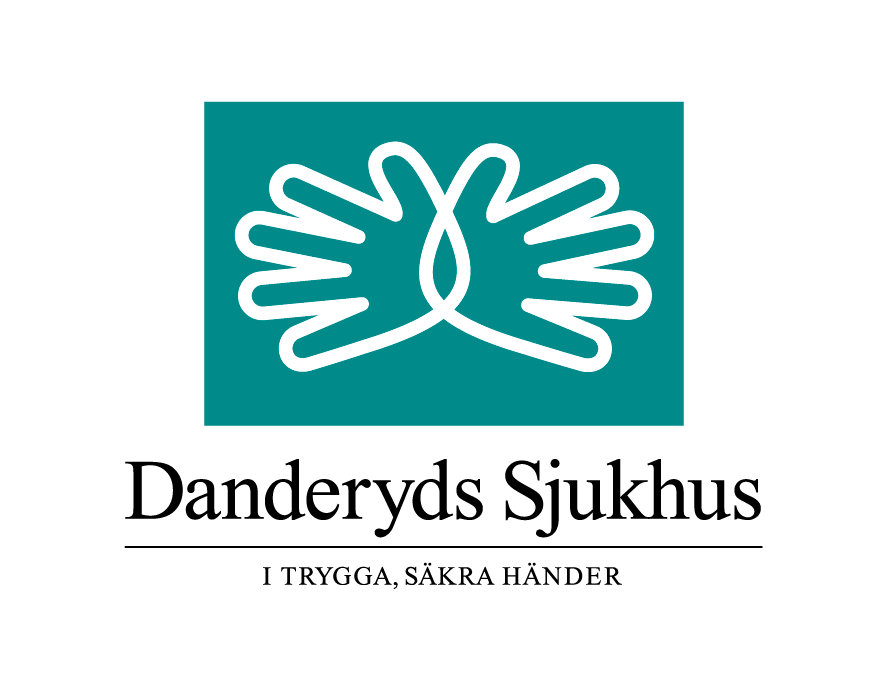 T ex nedsatt arbetsminne
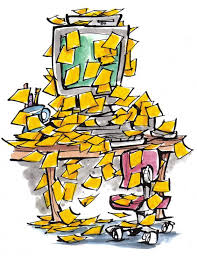 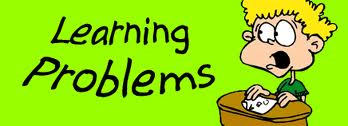 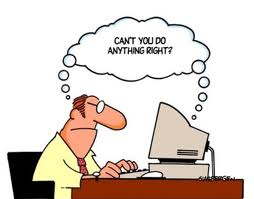 [Speaker Notes: Generella svårigheter vid nedsatt uppm i vardagen: Trötthet, Uttröttbarhet, Minnessvårigheter, Distraherbarhet, Svårt att sitta still och lyssna, Svårt att göra mer än en sak i taget, Svårt att vid rätt tillfälle skifta från en uppgift till en annan, Alla aktiviteter kräver mental ansträngning
Svårt att hålla sig till ämnet, pratar mycket och går från ämne till ämne, tappar röd tråd

Symtom låg arousalnivå/nedsatt ihållande uppmärksamhet
Långsamt rörelsemönster
Nedsatt motorisk kontroll vid utförande av handlingar
Nedsatt förmåga att initiera rörelser
Aktivitetsutförandet är långsammare än normalt
Svårt att fortsätta med en aktivitet till dess den är avslutad
Koncentration krävs för alla aktiviteter
Det krävs frekvent yttre stimulering från omgivningen för att uppmärksamheten ska bibehållas
Försämrad reaktion på ändringar i miljön såsom ändring av ljudnivå eller ljus
Nedsatt förmåga att i en lugn miljö bibehålla uppmärksamheten under en längre stund
Uppmärksamheten bibehålls lättare vid frekvent yttre stimulering från omgivningen t ex visuella och verbala ledtrådar

SELEKTIV UPPM:
Svårt att filtrera bort bakgrundsljud eller irrelevanta visuella stimuli
uppmärksamheten dras konstant till 
irrelevant visuell/verbal information
Distraherbarhet: särskilt när det finns 
flera ting i miljön som konkurrerar om 
uppmärksamheten
Svårt att bibehålla uppmärksamheten 
på det som är viktigt och ignorera övrigt 
Prestationen försämras vid utförande i en rörig miljö jämfört med vid utförande i en lugn miljö
Svårt att skilja ut ett visst stimuli från andra stimuli

ALTERNERA/DELA
Försening eller svårighet att skifta uppmärksamheten mellan olika ting när så behövs
Försening eller svårighet att skifta uppmärksamheten som en respons på ett perifert stimuli t ex ett ljud eller synen av en person i rörelse i ögonvrån 
Slumpmässiga ögonrörelser, fixerat stirrande eller oförmåga att göra viljemässiga ögonrörelser
Svårighet att utföra två saker samtidigt
Svårighet att dela sin uppmärksamhet mellan flera personer t ex vid ett samtal i grupp]
Hur hjälper uppmärksamhetsträning efter stroke?
Gabriela Markovic
Rehab- och vårdutvecklare NÖV, med dr, leg. psykolog
Rehabiliteringsmedicinska universitetskliniken, Danderyds sjukhus
Vad säger forskingen?
Evidensgrad 1 – Behandlingsstandard
Direkt uppmärksamhetsträning och metakognitiv strategiträning för att underlätta utveckling av kompensatoriska strategier och främja generalisering till verkliga uppgifter 
vid postakut rehabilitering efter TBI och stroke
 
Evidensgrad 2 – Behandlingsrekommendation
Direkt uppmärksamhetsträning inklusive datorbaserad träning 
för specifika nedsättningar i arbetsminne postakut efter förvärvad hjärnskada. 
ACRM betonar vikten av behandlarstödda interventioner och att dessa även inkluderar träning av metakognitiva strategier för att gynna medvetenhet och generalisering.
Evidensgrad 3 – Behandlingsalternativ
Inga rekommendationer för denna nivå.
4
Uppmärksamhet
Innehåll: 	riktad intensiv träning + metakognitiva strategier
Syfte: 		återträna, kompensera, generalisera
Utvärdering: 	funktionsnivå, ej aktivitet eller delaktighet
Patientgrupp: 	stroke, TBI

Behandlingsmetoder:

Attention Process Training, APT-metoden
Time Pressure Management, TPM
N-back
Datoriserad träning: CogMed QM (med coach)
Dynavision
Perspektiv i kognitiv träning
Återtränande perspektiv

	fokus på underliggande
	kapacitet nödvändig för
	utförande av uppgift

specifik funktionsträning
Adaptivt perspektiv

	åtgärda symtom m h a olika tekniker, strategier och hjälpmedel

anpassa sig till brister
miljöförändringar
kompensera förlorad
	förmåga
Träning av kognitiva funktioner
Top down:

kvarstående högre intellektuella funktioner för självmonitorering

 metakognitiva strategier
 generaliseringsteknik
Bottom up:

beteendescheman, ledtrådar

extern kompensationsträning
träning av enskilda specifika kognitiva processer
beteendemodifikation
Generellt tillvägagångssätt
Strategianvändning - följsamhet
9
[Speaker Notes: Faktorer viktiga avseende följsamhet i att använda förvärvade förmågor och strategier]
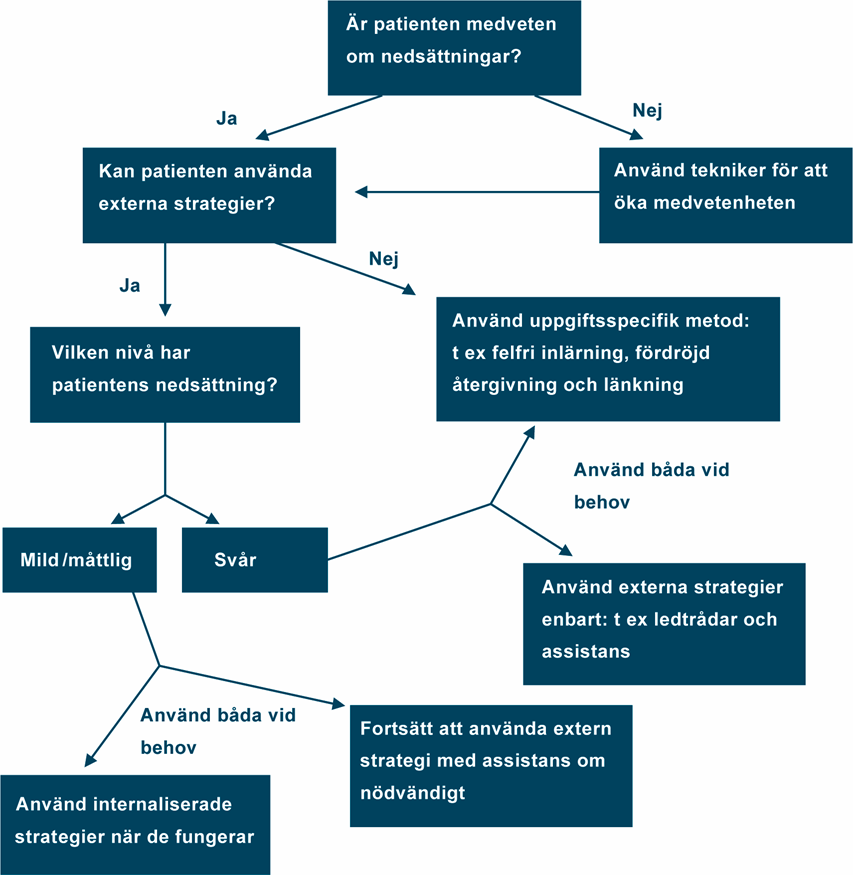 10
Delad upp-
märksamhet
Alternerande upp-
märksamhet
Selektiv uppmärksamhet
Bibehållen uppmärksamhet
Fokuserad uppmärksamhet
Vakenhet och alerthet
Uppmärksamhet
- en funktion på flera olika nivåer
Uppmärksamhet
[Speaker Notes: Behandling och återträning av uppmärksamhetsfunktionen är en viktig del i hjärnskaderehabilitering. Viss uppmärksamhetsträning är på funktionsnivå men generaliseringen av träningen sker alltid på aktivitets- och delaktighetsnivå. Träningen bör därför sättas i ett helhetsperspektiv där samtliga behandlare inom teamet tar in uppmärksamhetsproblematiken i sin behandlingsstrategi som del av den gemensamma rehabiliteringsplanen.
Konditionsträning har visat sig kunna ha en positiv inverkan på globala kognitiva funktioner. Träningens upplägg och val av metod varierar mellan de studier som gjorts. Därför rekommenderas att konditionsträning genomförs med de metoder som idag används på kliniken.
Användandet av kompensatoriska strategier vid träning av uppmärksamhet, såsom interna strategier, externa strategier och miljömässiga åtgärder utgör en stor del av träningen.]
Generaliseringsprogram
Exempel på generaliseringsaktivitet:

Ihållande uppmärksamhet   	 -     läsa
Selektiv uppmärksamhet     	 -     läsa + musik
Alternerande uppmärksamhet  -     anteckna + lyssna
Delad uppmärksamhet   		 -     köra bil + karaoke
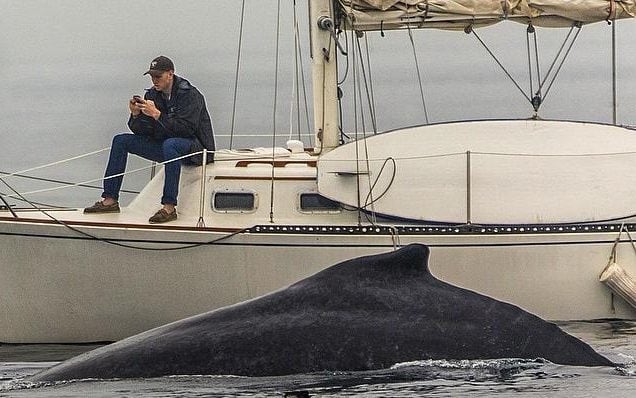 APT II:
Lätta
APT I: 
Medelsvåra/lätta
Indikationstest – start och träningsnivå
Attention Process Training; APT
Sohlberg & Mateer, 1987; 
Sohlberg, McLaughlin, et al 2000.
13
[Speaker Notes: Strukturerat träningsprogram som arbetar med en uppmärksamhetsnivå i taget enligt en hierarkisk princips, d v s uppgifterna ökar i svårighetsgrad.

Djupgående testning för att se var/på vilket sätt uppmärksamhet nedsättning uttrycker sig. APT-testet används för att ringa in på vilken nivå behandlingen bör startas. 

Återkoppling av resultat sker efter varje enskild övning och inkluderar träning i metakognitiva strategier som syftar till bättre kontroll av uppmärksamheten. Genomgående arbetar man med generaliseringstänk, i synnerhet avseende användandet av strategier i träningssituation till aktiviteter i vardagen.]
MEDVETENHET
”Det känns komplicerat, att inte vara självständig som förr. Nu är det så att jag hittar ju väldigt många lösningar men ofta är lösningen att jag INTE gör någonting, att jag förstår att det inte fungerar.”
insikt
AWARENESS
själv-bild
acceptans
14
[Speaker Notes: Denna huvudkategori inbegriper medvetenhet/insikt i konsekvenserna av hjärnskadan, en gradvis acceptans och utforskandet av vem man är i varje given situation.

Självmedvetenheten beskrevs uppkomma i varje situation där begränsningen/funktionsnedsättningen uppledes vara i diskrepans med förväntad förmåga.
Denna process var kontinuerlig och ledde till ökad insikt och förståelse för hur man fungerar vilket i sin tur ledde till förändring i hur informanten tog sig an den specifika situationen och en stegvis acceptans för hur begränsningen uttryckte sig i den enskilda situationen.]
TILLÄMPAD KUNSKAP
”Jag lärde mig att spänna hjärnan. Jag har mer koll på när jag missar saker, när jag inte hänger med…fast det är mer som information, inte nedslående. Det triggar tävlingsmänniskan i mig. Jag är min egen co-terapeut. Jag jobbar egentligen hela tiden med det. Ständig åter-koppling på hur jag löser något, hur det kan göras bättre, vad kan jag träna mer på?”
APPLIED KNOWLEDGE
perspektiv
Greppa
begräns-ningar
Själv-träning
15
[Speaker Notes: Tillämpad kunskap inbegriper att identifiera och förstå sin nedsättning i olika situationer, känna till och använda verktyg i fråga om vad som behöver göras, när, hur mycket arbete det inbegriper, vilket mål, återkoppling, motivation och ihärdighet i träning

Nedsättningen i sig ses inte nödvändigtvis som en begränsning]
”Jag prövar massor av olika strategier så att jag har något att välja bland när jag väl behöver och slipper tänka ut en lämplig strategi på plats.”
VÄLJA STRATEGI
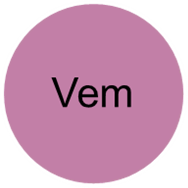 16
Dynamisk modell för hantering av uppmärksamhetsnedsättning
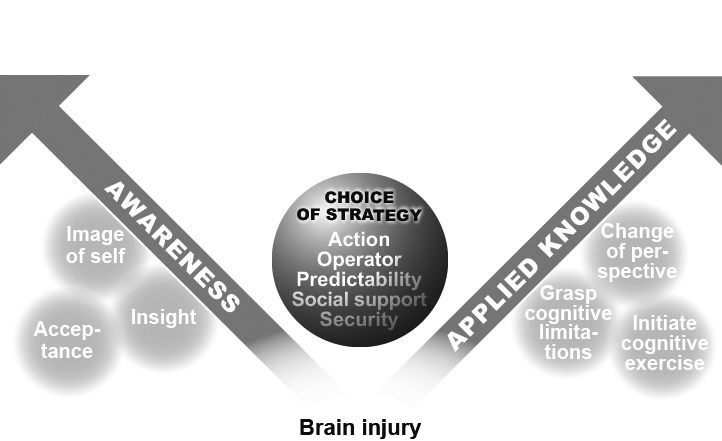 Arbetsminnesträning med Cogmed
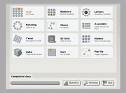 Webbaserat träningsprogram 

Specifik för arbetsminnesträning
 
Hög intensitet (25 träningspass; 5 veckor)
 
Individuellt reglerad svårighetsgrad 

Coach för återkoppling v g strategi och resultat
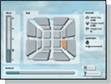 [Speaker Notes: Finns numera även för surf-plattor]
Träning av arbetsminne: Rememo/Cogmed
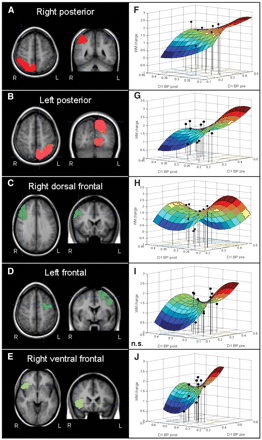 Uppgiftsbeskrivning

Upprepa en ljussekvens i ett visuospatialt mönster. Medverkande tittar efter lampor som lyses upp i sekvenser om fyra enheter eller fler och upprepar därefter mönstret.

Upprepa en siffersekvens i omvänd ordning. En nummertavla visas och medverkande hör en siffersekvens läsas upp.  Medverkande trycker på de siffror som hörts men återger sekvensen i omvänd ordning.

Upprepa en ljussekvens i 3D visuospatialt mönster. Lampor lyses upp sekventiellt och symmetriskt i ett 3D rum med fem väggar. Medverkande upprepar därefter mönstret.

Klingberg et al, Science 2009
Tack för er uppmärksamhet!
20